Презентация к уроку в 10 классе по драме Н.А. Островского «Гроза»
Учитель МОУ СОШ № 7 г.Балашова ТРАПКОВА Надежда Николаевна

2009 г.
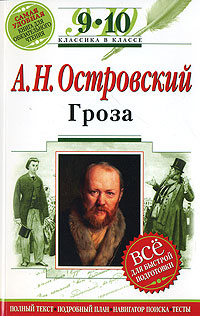 «Благословляю я… следовать всем христианским законам и жить с женой совместно и в правде с верой творя волю божью и соблюдая заповеди его… домочадцев своих, наставляя не насилием, не побоями…»
« Если мы не обманываемся в убеждении, что вся культура народа, в последнем счете, определяется его религией, то в русской святости найдем ключ, объясняющий многое в явлениях и современной, русской культуры». 
  (Г.П. Федотов).
проблема любви в пьесе связана с пониманием и оценкой характера Бориса.
Добролюбов в статье 
«Луч света в темном царстве» 
писал, что Борис
весьма далек
не только от православной 
святости,
 но и от нравственных идеалов 
Катерины.
Чем является любовь Катерины – ослеплением, разрешительной страстью или прозрением, высшей ценностью в жизни?
Какого Бориса полюбила Катерина,
 может, «хорошего человека», 
по словам Кулигина?
Понять значительность	образа Бориса у Островского, внутреннюю идею, выраженную в этом герое и связанную с раскрытием глубинных основ русского национального характера, нам поможет сравнение его с другим Борисом в русской литературе – героем «Сказания о Борисе и Глебе», созданного в начале ХП века.
Князья Борис и Глеб,
 добровольно принявшие смерть,
 стали первыми русскими святыми. 
Основное в характере князя Бориса 
раскрывается в одной фразе:
 весь облик его был уныл, 
и сердце его святое было сокрушено,
 ибо был блаженный правдив и щедр, 
кроток, тих, смиренен, 
всех он жалел и всем помогал.
ВЫВОД ПЕРВЫЙ:
Герои обоих произведений – неповинные жертвы за грехи отцов своих и за грешный мир. Смерть князя Бориса в «Сказании» есть в какой-то мере расплата за грехи его дяди и отца, совершенные им до святого крещения. Бесправное положение Бориса в «Грозе», «неволя», в которой он оказался, - тоже следствие греха отца, нарушившего волю родителей, женившись «на благородной». Бабушка своим завещанием хотела восстановить нарушенный закон почитания воли родителей, послушания старшим.
- Как же святость «блаженного» Бориса отражается на героях «Грозы»?
Катерина и Борис отказываются и не желают бороться за свою любовь. Борис не хочет бежать с Катериной, как бежали Кудряш с Варварой. Все это объясняется «кротостью» героев, смирением перед нравственными законами, любовь их греховна, преступна, безнравственна, т.к. находится вне семьи.
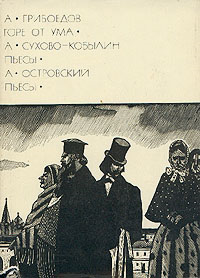 - С появлением Кабановой, какая проблема возникает в пьесе?
Проблема власти
Глубоко понять характер Кабановой и объяснить ее поступки невозможно без изучения «Домостроя», без знания о двух типах русской святости, выраженных в ХУ1 веке в русских святых: Ниле Сорском и Иосифе Волоцком.
«…  как детей своих воспитать
 в подчинении и страхе божьем…
 любить их и беречь, 
но и страхом спасать, 
наказывая и поучая» ( п.15)
- женам «прежде всего, 
иметь страх божий и 
Пребывать 
в телесной чистоте» (п.29).
- «наказывай сына своего 
в юности его
 и не жалея бей ребенка:
 если кнутом посечь его,
 не умрет, но здоровее будет, 
ибо ты, наказывая его тело,
 душу его избавишь от смерти,
 воспитай детей в запретах 
и найдешь в них покой и благословение,
 не улыбайся ему, играя…и
 не дай ему воли в юности» (п.17).
Вывод ВТОРОЙ:
Значит, Кабанова, согласно «Домострою», видела свой долг и свою обязанность в том, чтобы учить и наставлять своих детей, чтобы сохранить семью, поддерживать «Закон» и «Порядок» в доме. А «порядок», убеждена Кабанова, можно поддерживать только страхом, только страх может удержать от греха. Она извлекает из Библии и Домостроя именно те формулы, которые могут оправдать ее деспотизм.
- Жила-была девушка. Мечтательная, добрая, ласковая. Жила у родителей. Нужды  она не знала И звали эту девушку Катерина.
В Катерине торжествуют жизнелюбивые
 начала православной религиозности.
Проблема нравственного выбора, 
а затем гибели связана именно с ней.
Что же заставило Катерину решиться изменить свою судьбу? Пойти вопреки Божьей воле? Любовь?
Не любовь, а обреченность 
толкает ее к Борису.
 Не может Тихон дать ей счастья,
 да и защитить не может, 
подчиняется только воле матери.
                         - Да и Борис не может
 дать ей счастье.
 Избранник ее совсем не тот,
 кем она его себе представляла.
- Да, мужу изменила, клятвою, данною в церкви перед Богом, поступилась… Как же ей жить дальше? И в грехе перед всеми раскаялась, но не стало легче…Вернуться к мужу и к свекрови невозможно: там все чужое. Один путь – в Волгу.
- Что же заставило ее прыгнуть?
- Для нее не умереть по своей воле, а продолжать существовать в лицемерии, притворстве, обмане – вот что греховно.
- Женщина гордая, волевая, она отдана замуж за слабого, безвольного Тихона. Натура одухотворенная, светлая, мечтательная, она попала в атмосферу ханжества, лжи, жестоких законов. Смелая и бескомпромиссная, она полюбила бескрылого и несамостоятельного Бориса.
                         - Свободолюбивая, она постоянно испытывает домашний гнет, вынуждена сносить бесконечные и несправедливые попреки свекрови.
ВЫВОД ПО УРОКУ:
- Драма «Гроза» в большей 
степени связана с древнерусской 
культурной эпохой.
- В Катерине торжествует 
жизнелюбие русского народа,
 который искал в религии
не отрицание жизни,
а утверждение ее.
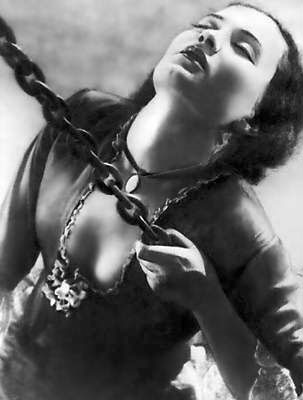